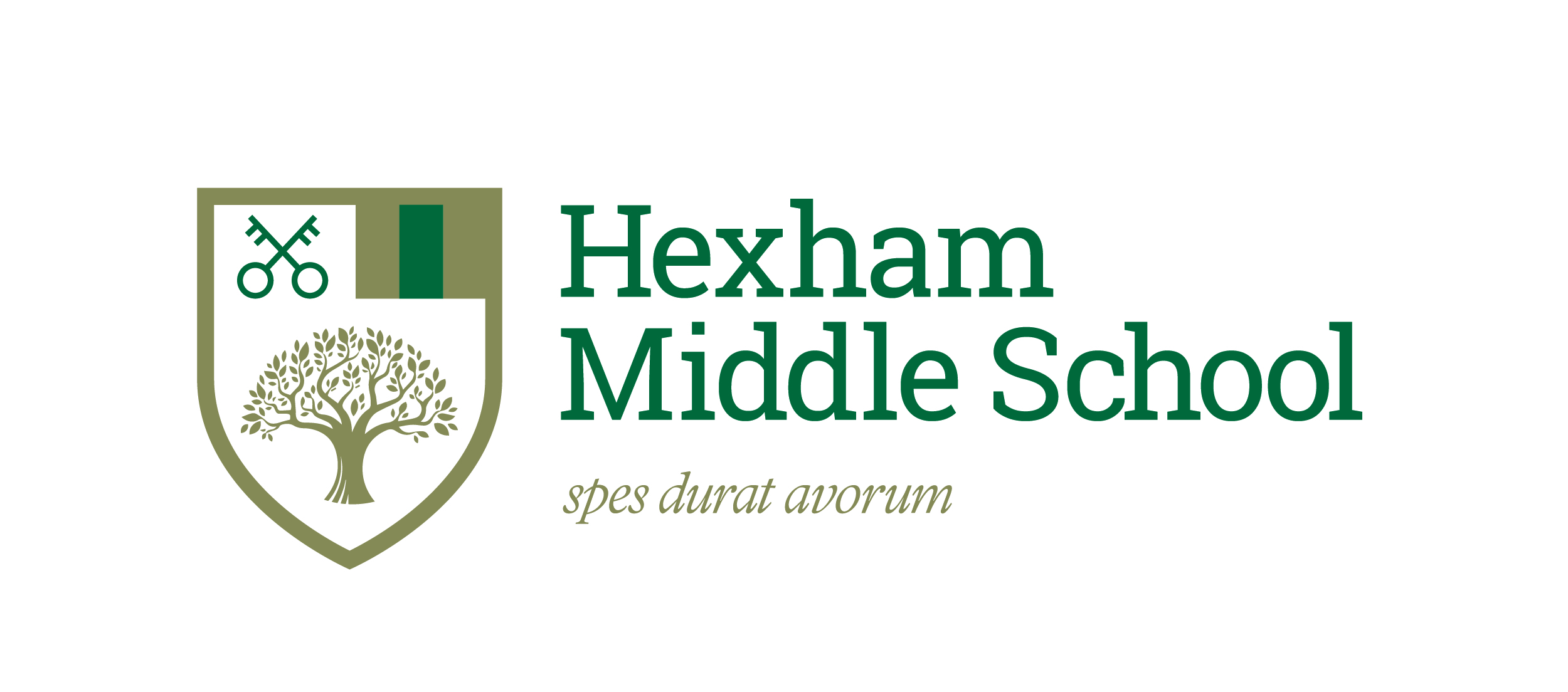 "Become Aware and Care"
Mental Health and Emotion Coaching Workshop 
Parent/carer engagement Session 
28 November 2022
Intentions
In today’s session we will:

understand what mental health is and isn't
appreciate the current context of mental health
be able to identity signs and symptoms of poor mental health
know what Emotion Coaching involves, how this is being used at HMS, and how it could be used outside school to help the self-regulation of challenging emotions of pupils.
Learn more about resources to support mental health
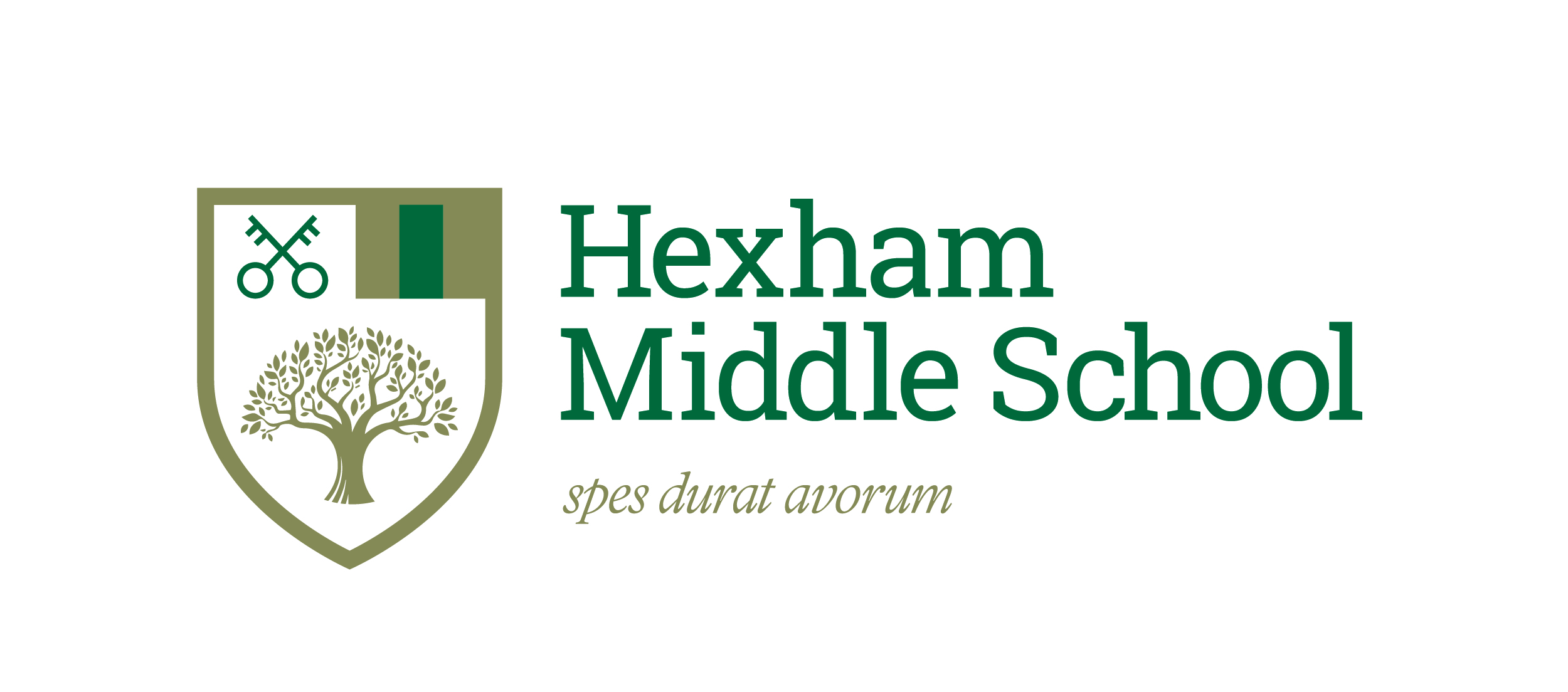 What is Mental Health?
“Mental health is a state of mental well-being that enables people to cope with the stresses of life, realise their abilities, learn well and work well, and contribute to their community. 

It is an integral component of health and well-being that underpins our individual and collective abilities to make decisions, build relationships and shape the world we live in. Mental health is a basic human right. And it is crucial to personal, community and 
socio-economic development.” 

World Health Organisation, 2014
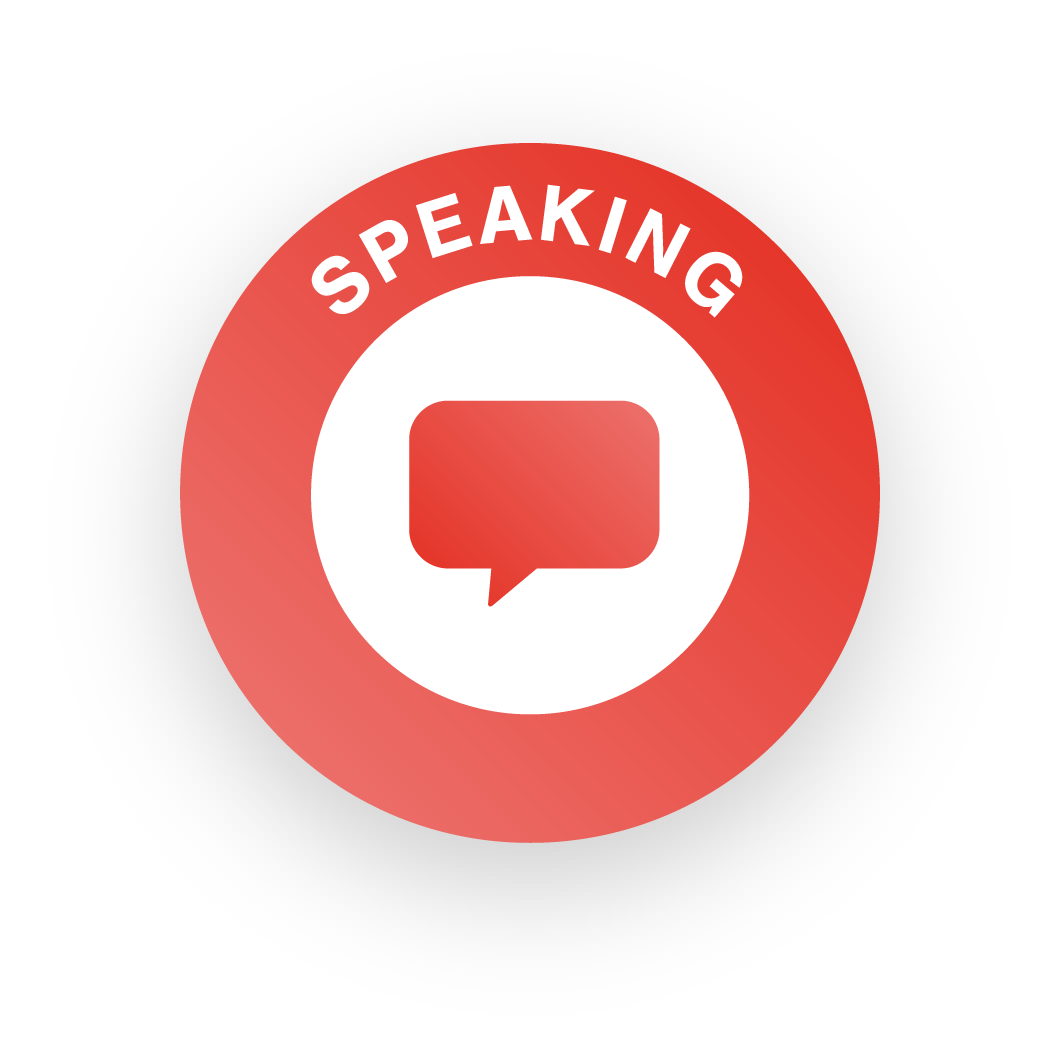 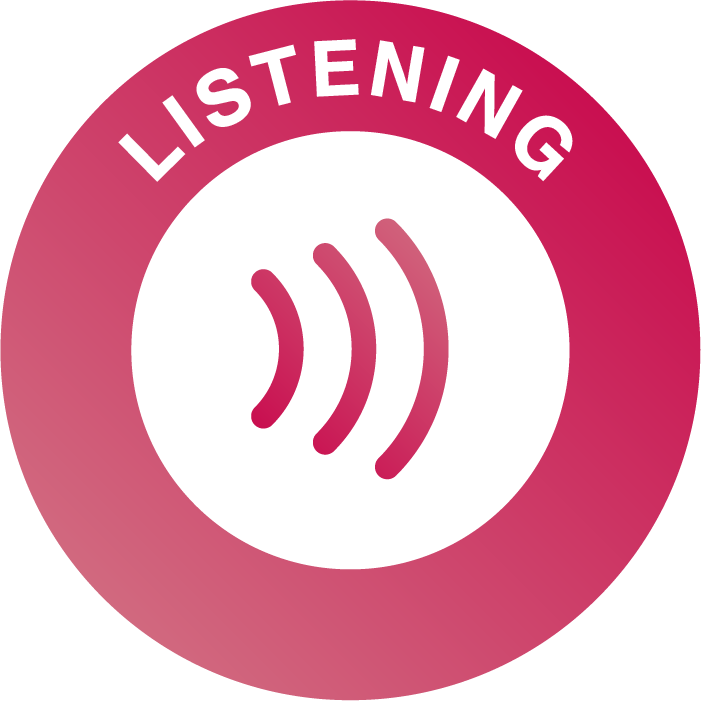 Facts and figures
One in six children aged five to 16 were identified as having a probable mental health problem in July 2021, a huge increase from one in nine in 2017. That’s five children in every classroom (i).
The number of A&E attendances by young people aged 18 or under with a recorded diagnosis of a psychiatric condition more than tripled between 2010 and 2018-19 (ii).
83% of young people with mental health needs agreed that the coronavirus pandemic had made their mental health worse (iii).
Suicide was the leading cause of death for males and females aged between five to 34 in 2019 (v).
https://www.youngminds.org.uk/about-us/media-centre/mental-health-statistics/
Young people need more support
Just over 1 in 3 children and young people with a diagnosable mental health condition get access to NHS care and treatment.

In a YoungMinds survey, three-quarters (76%) of parents said that their child's mental health had deteriorated while waiting for support from Child and Adolescent Mental Health Services (CAMHS).

In a YoungMinds commissioned survey by Censuswide, two-thirds (67%) of young people said they would prefer to be able to access mental health support without going to see their GP but half (53%) said they didn't know how else to access this help
Signs and symptoms of poor mental health?
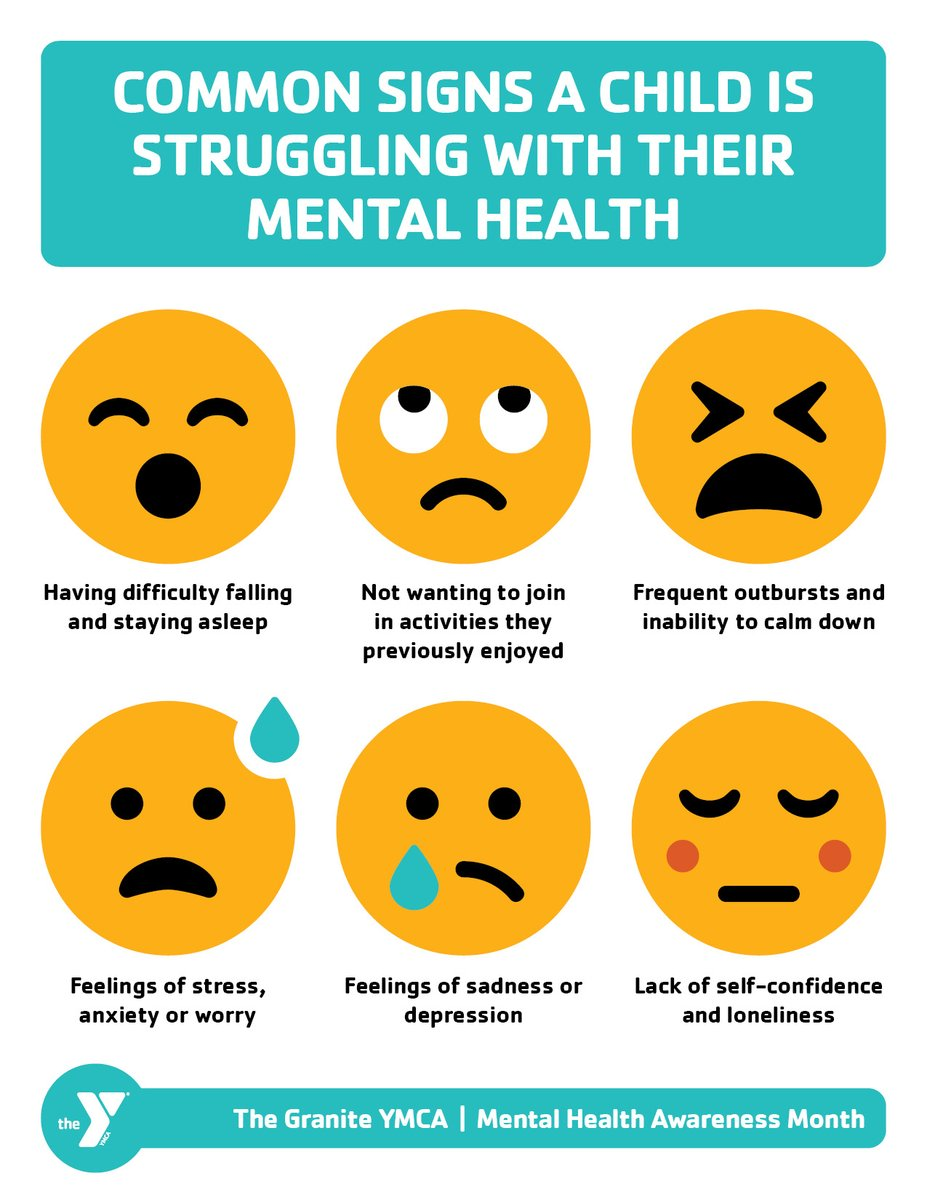 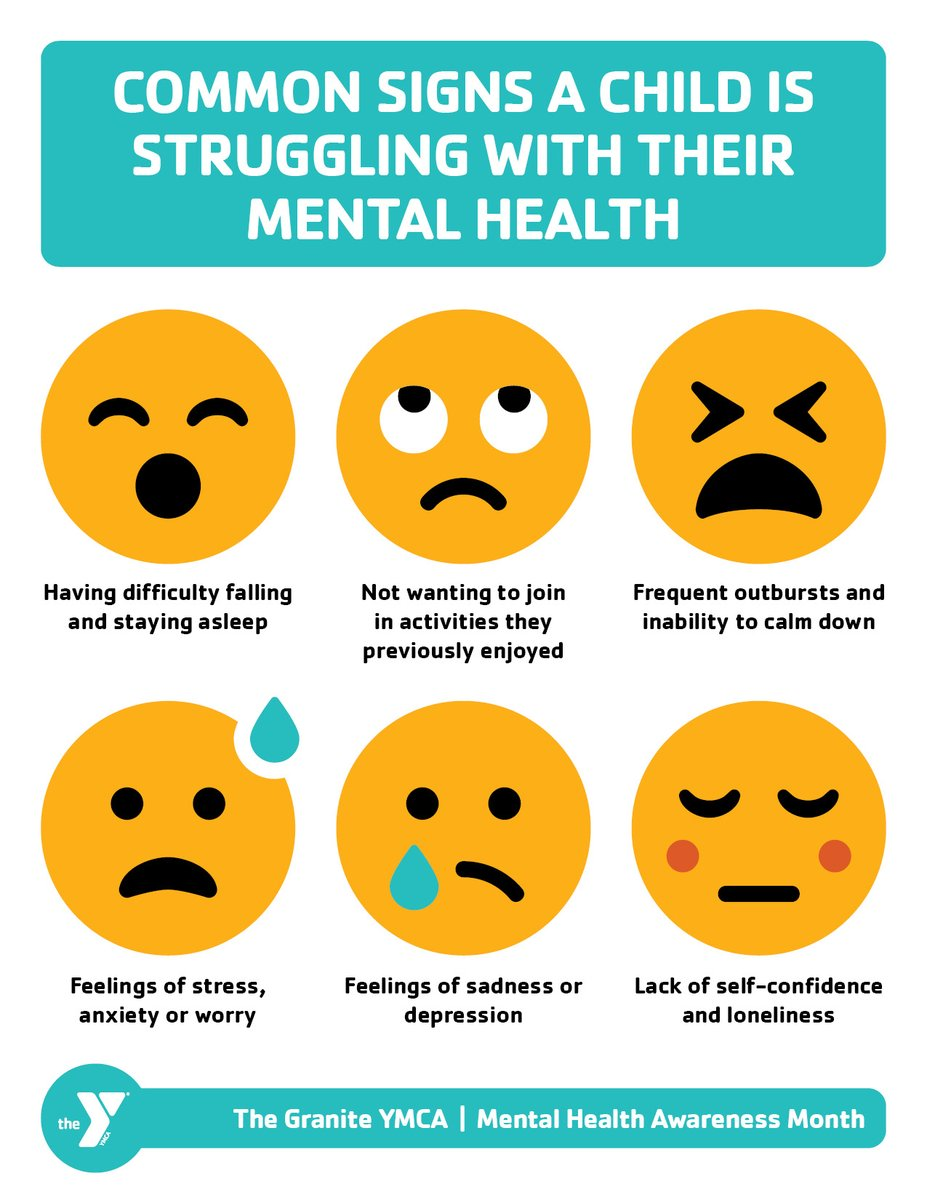 Not wanting to join in activities you previously enjoyed
Having difficulty falling asleep and staying asleep
Frequent outbursts and inability to calm down
Lack of self-confidence and loneliness
Feelings of sadness or depression
Feeling of stress, anxiety or worry
The link between sleep and mental health
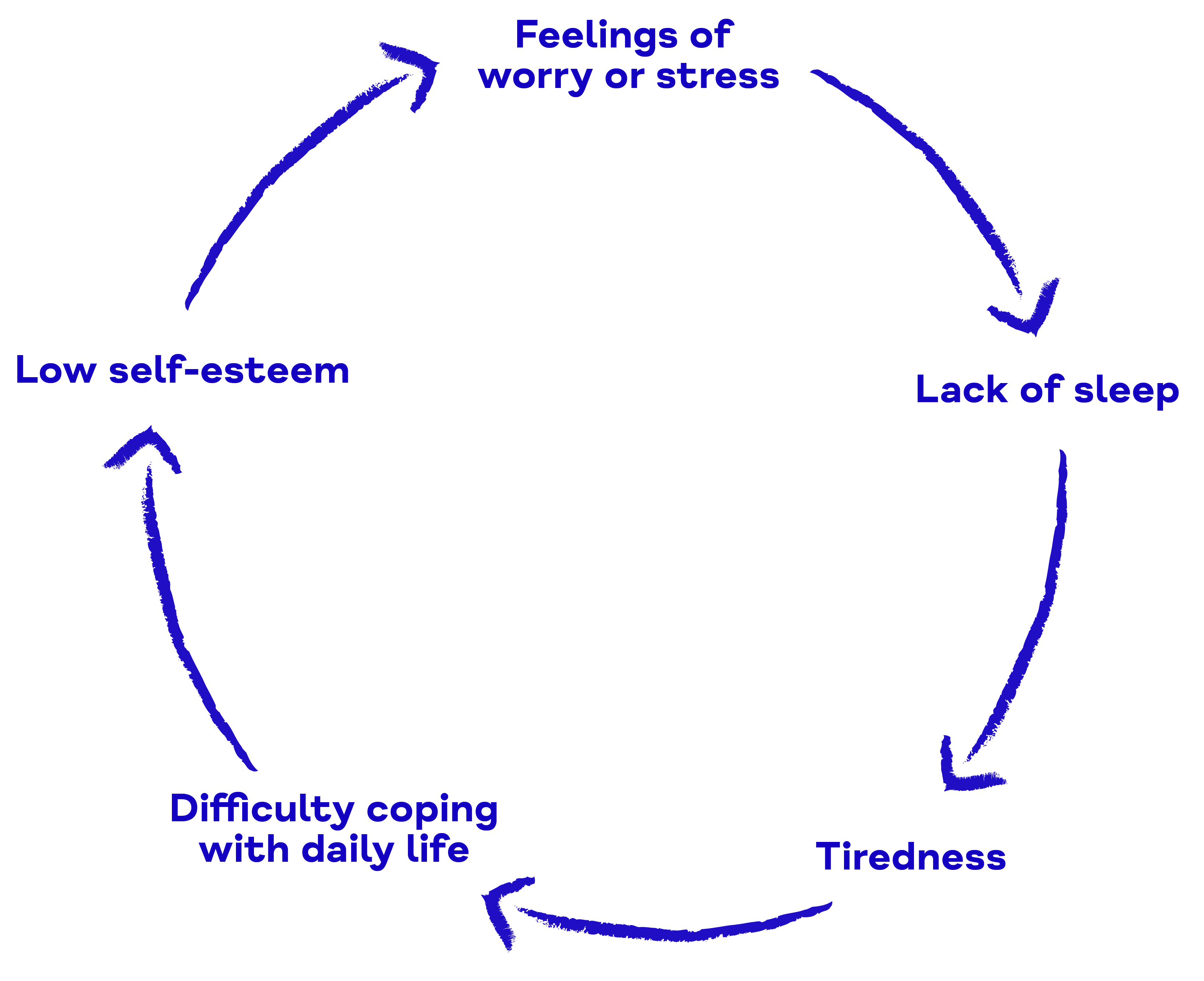 How do we know if our mental health is good?
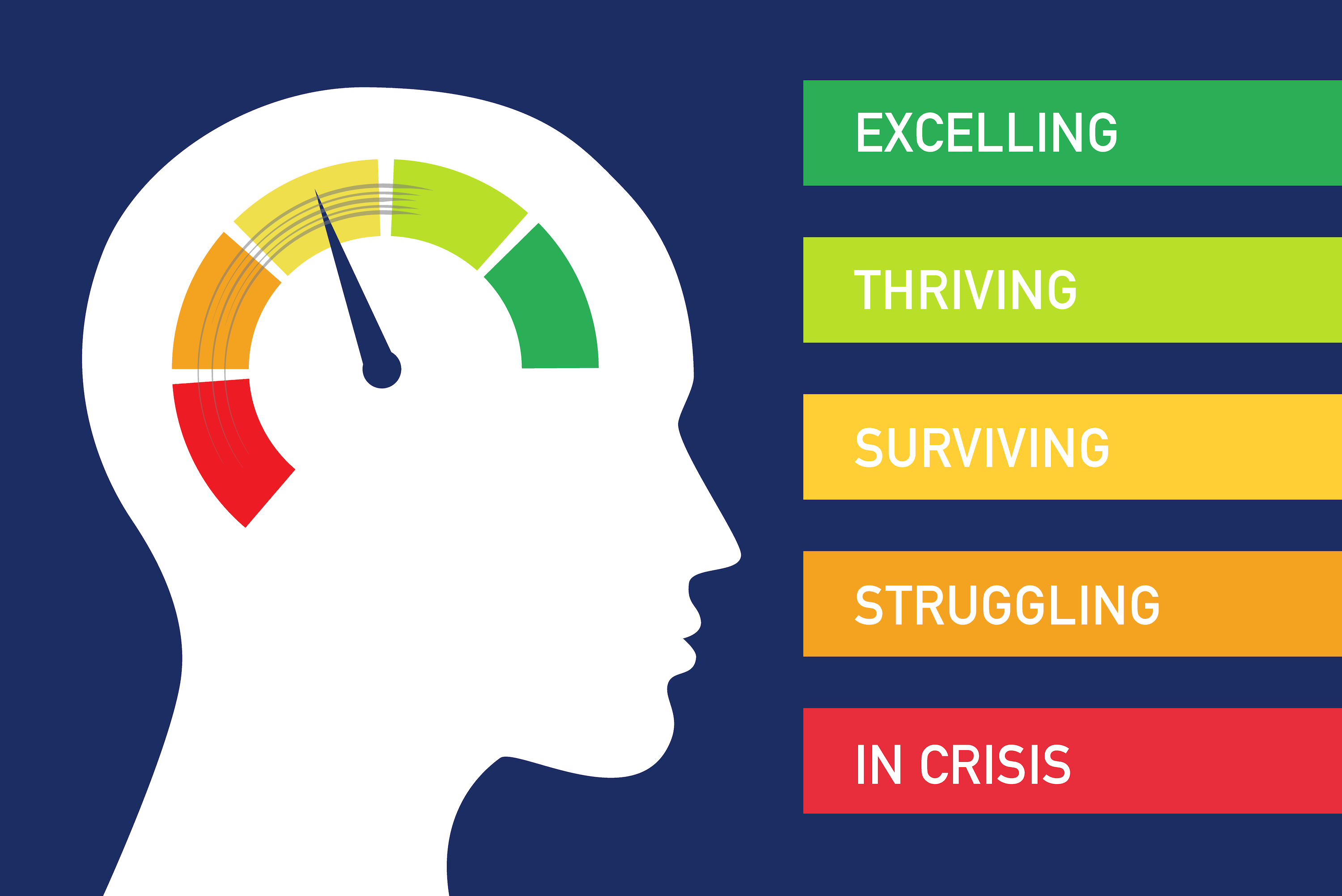 I can't control:
I can control:
What other people think or do
Other people's opinions
The future
The weather
How others respond or react
If people like or dislike me
The past
Other people's happiness
Other people's motives
What happens around me
My attitude
My boundaries
The choices I make
Being adaptable to change
The way I act
How I express myself
My thoughts and actions
Where I put my time and energy
How I respond
The way I treat others
My words
My beliefs and values
Emotion Coaching
Promoting: 
positive behaviour
Wellbeing
Resilience
Let's think of a time when ...
… you felt angry.
When was this?
Where were you?
Were you with someone else or alone?
What actually happened to make you feel angry?
How did you react?
What made your anger subside?
How long did it take you for the angry to go away?  Has it gone away?
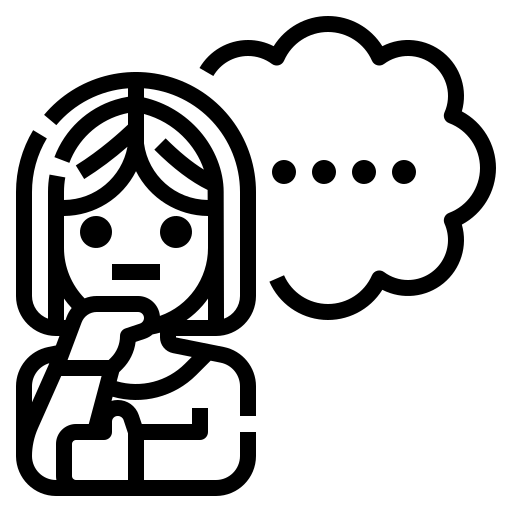 Think of a time when your child felt angry.
How does their behaviour manifest when they get angry?

They get agitated
Face reddens
Lots of shouting/swearing
Verbal abuse of other people
Physical aggression (towards other people, themselves or nearby objects)
Withdrawing/silence
Teary and upset
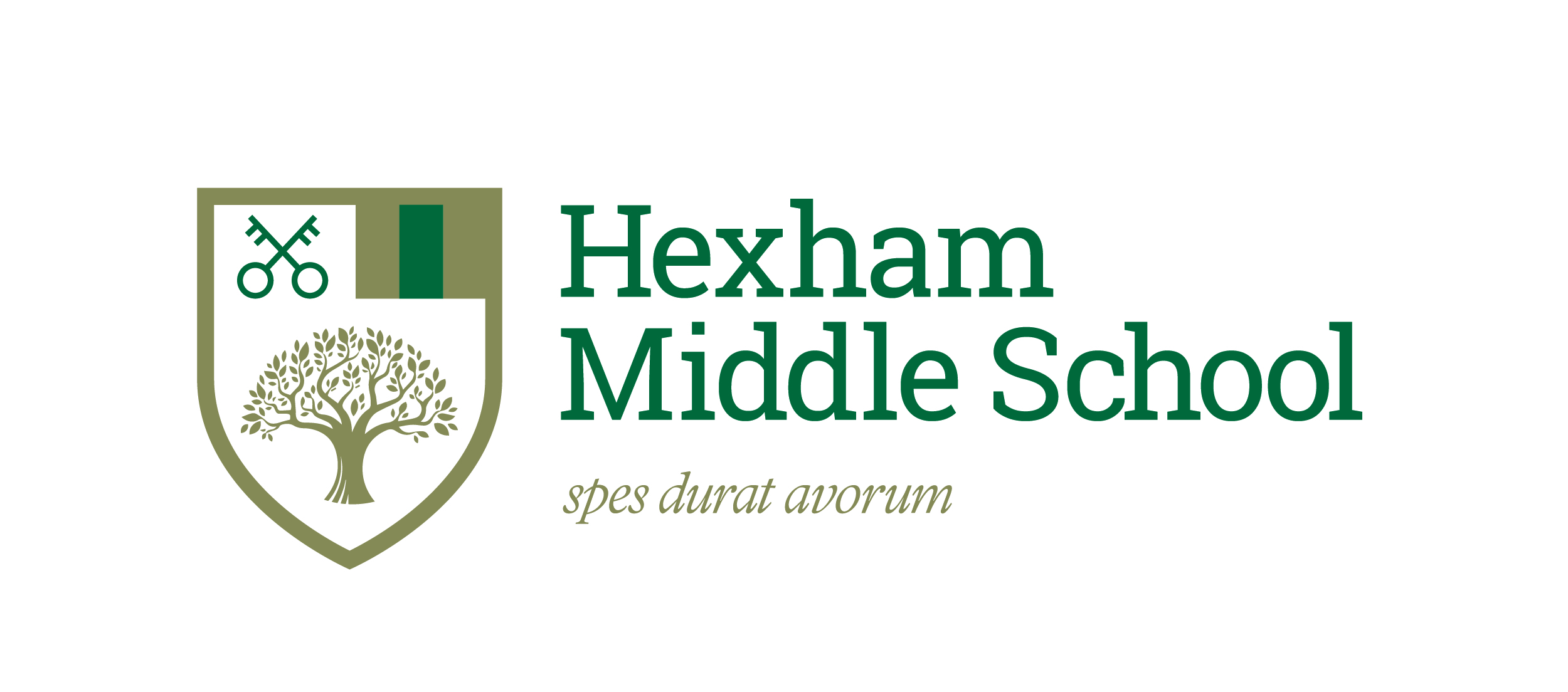 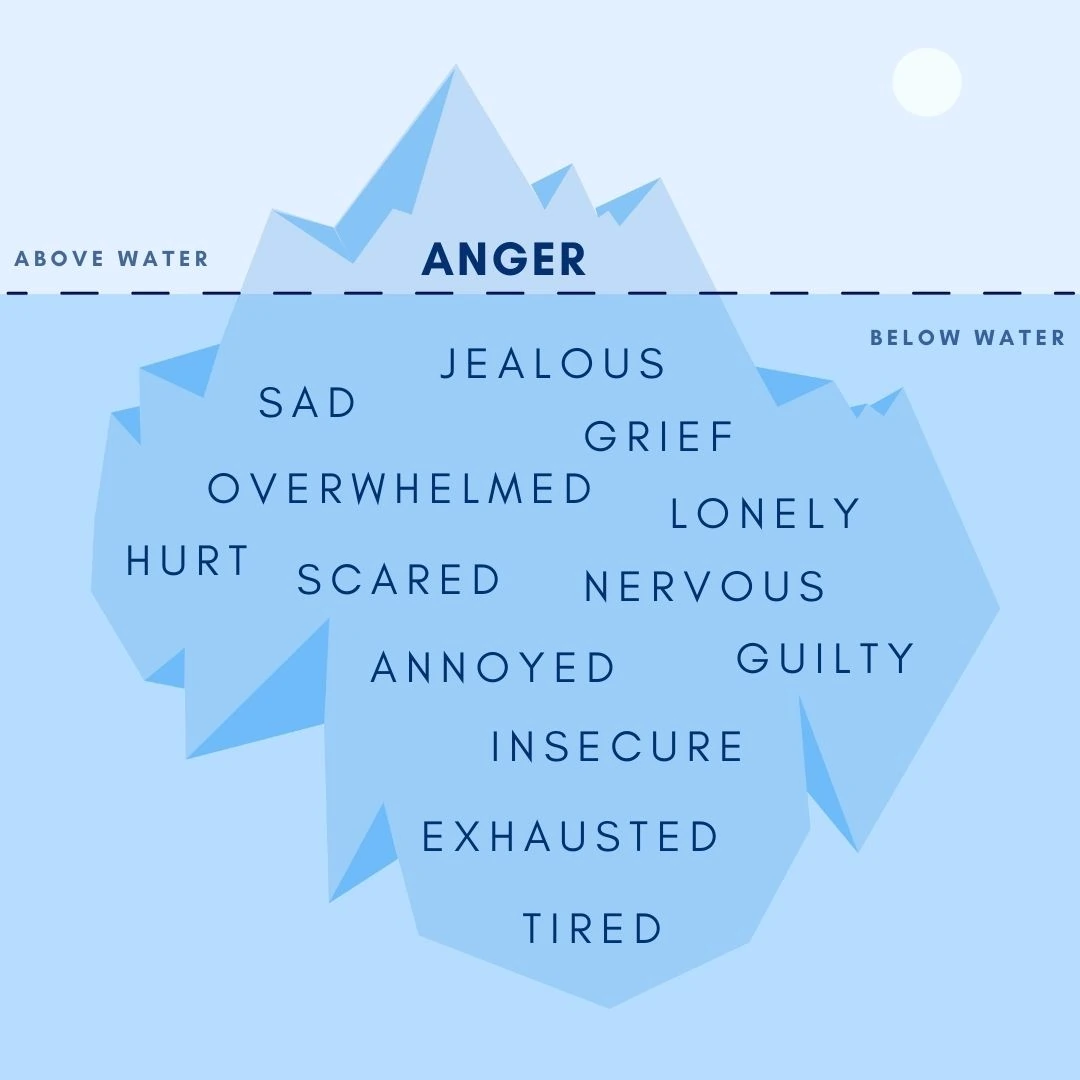 Anger Iceberg
"Tune into the emotion beneath"
How can we categorise our core emotions as humans?
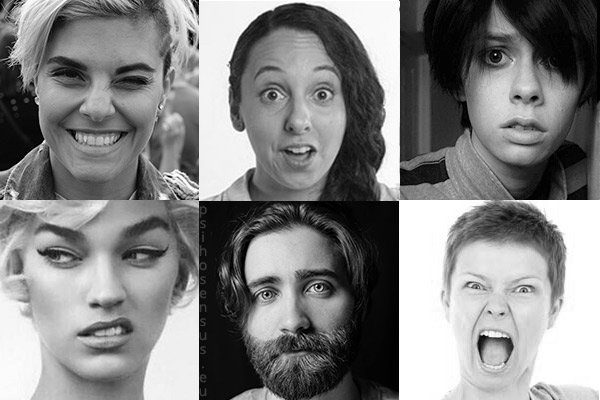 Fear 
Anger
Joy 
Disgust
Sadness
Surprise
"We all have emotions – they ensure our survival."
Dr. Paul Ekman (American Psychologist)
[Speaker Notes: Fear 
Anger
Joy 
Disgust
Sadness
Surprise]
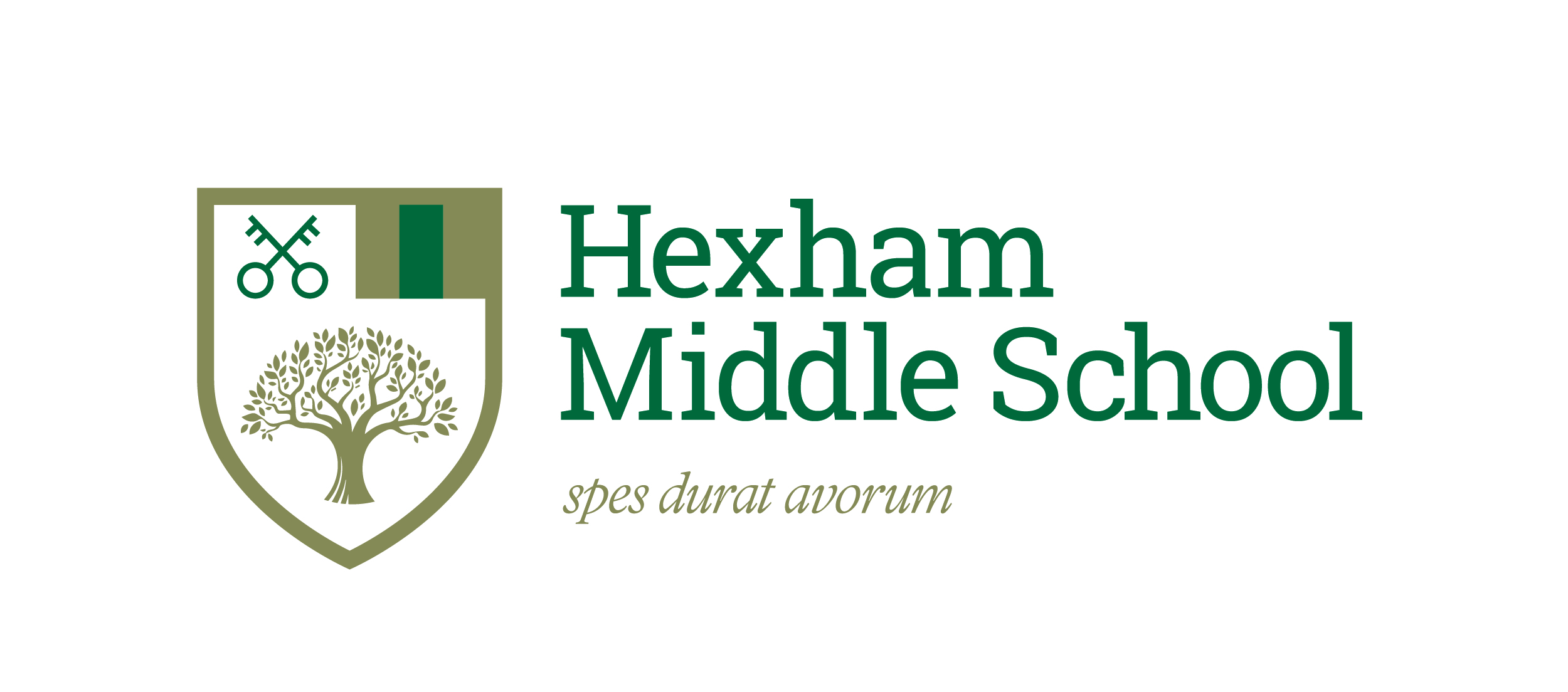 Why do Emotion Coaching?
Research has identified advantages in using Emotion Coaching in UK educational and community settings:
The findings demonstrate that Emotion Coaching in settings helps: 

• children to regulate, improve and take ownership of their behaviour 
• children to calm down and better understand emotions 
• practitioners to be more sensitive to children’s needs 
• create more consistent responses to children’s behaviour 
• practitioners to feel more ‘in control’ during incidents 
• fosters positive relationships between adults and children by promoting trust 
• accelerate academic attainment 

Rose et al.,( 2015); Gus et al., ( 2017)
Flipping your lid – “We’ve all done it.”
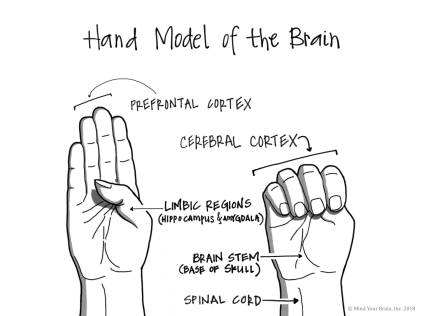 [Speaker Notes: Think of a young person that you have taught where you may have seen them ‘Flip there lid’.  Can you think of an example when you have flipped your own lid?]
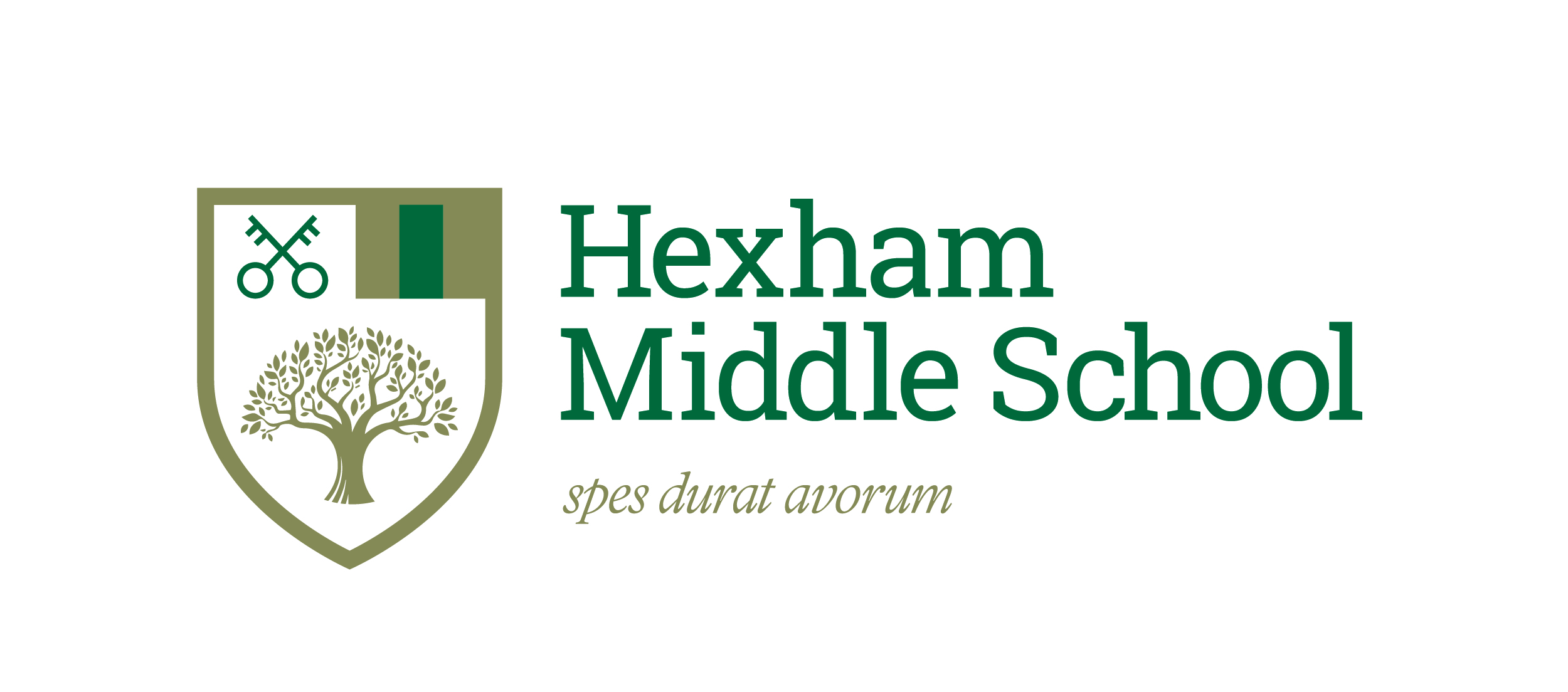 Attachment and Attunement
Attachment is made possible by attunement 
Attunement refers to the ways in which internal emotional and bodily states are the focus of attention and ‘seen’ by the adult within the child-caregiver relationship (Siegel,2012) 
Attunement promotes a sense of ‘felt security’ in the child and enables the development of ‘internal working models’ that inform behaviour.
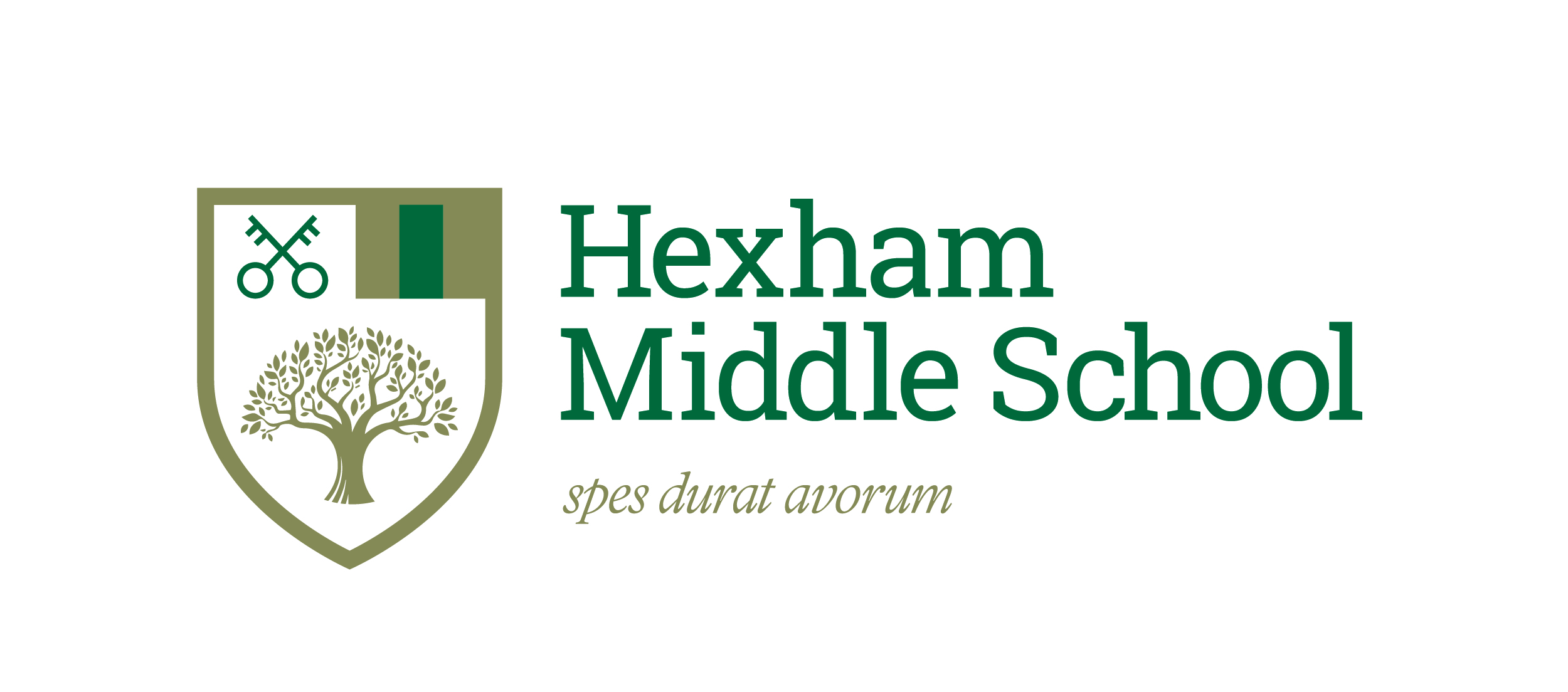 The 4 Ss of Attachment (Siegel, 2012)
Secure, nurturing environments and stimulating, engaging experiences help to support the growth of neuronal networks to help build the brain and create a sense of being.  

Seen
Safe
Soothed
Secure
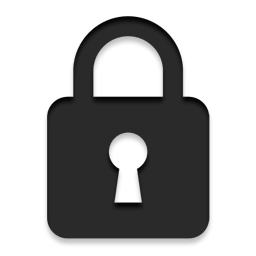 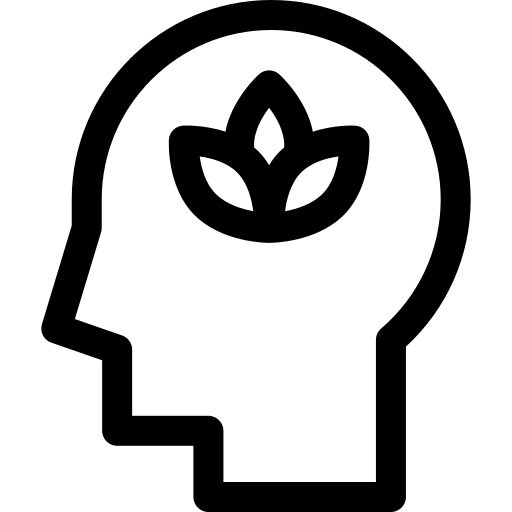 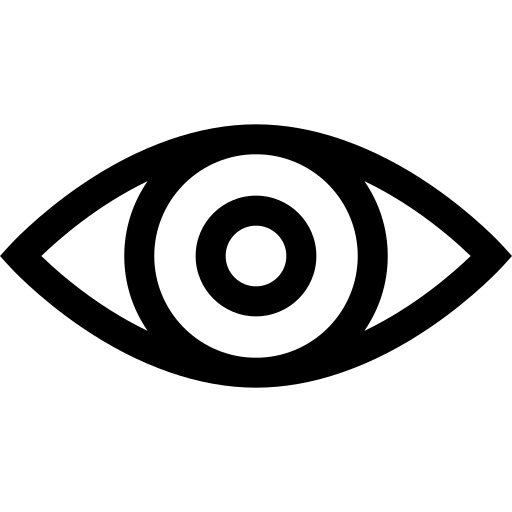 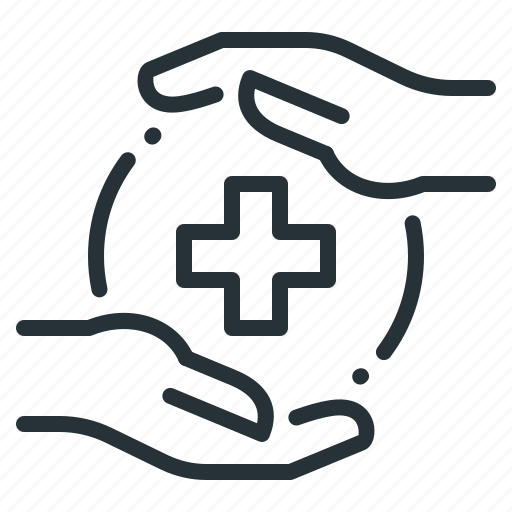 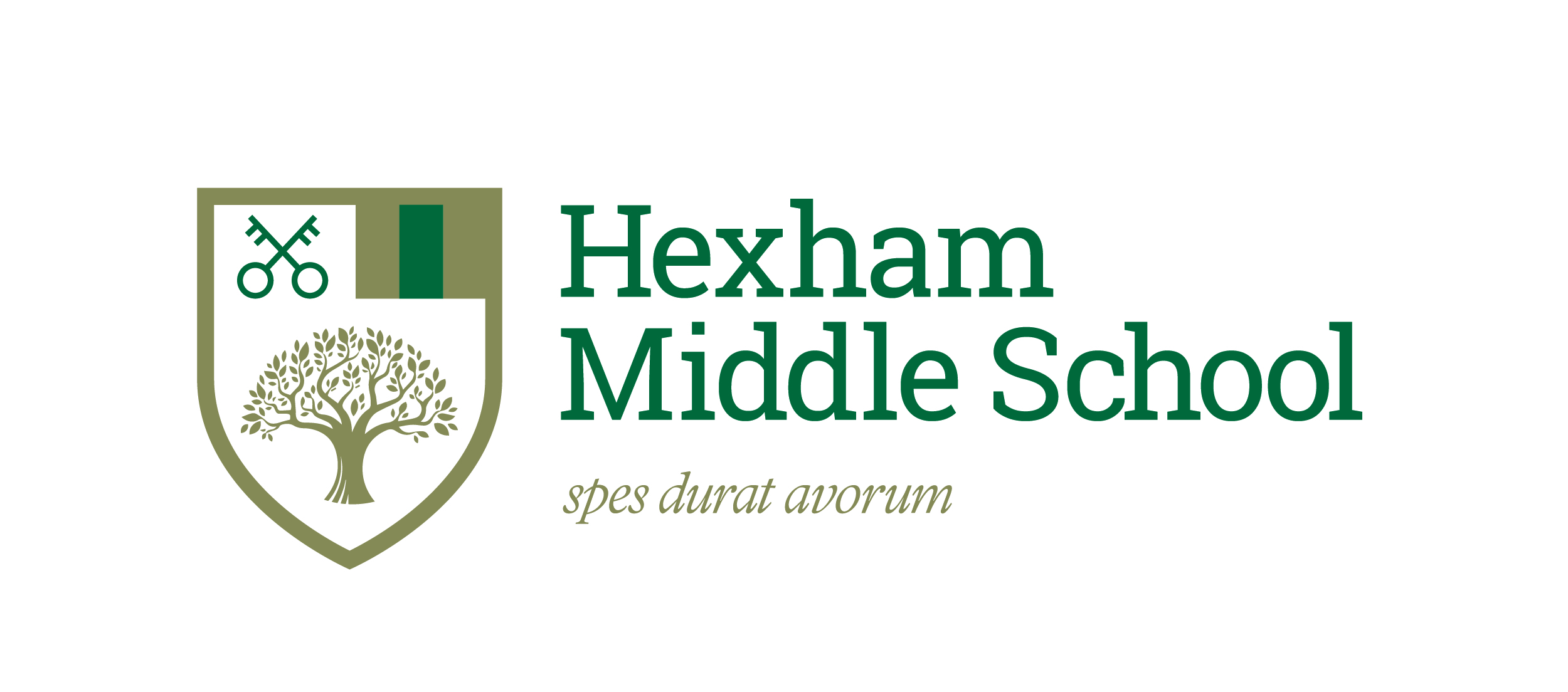 Empathy v sympathy
https://youtu.be/KZBTYViDPlQ
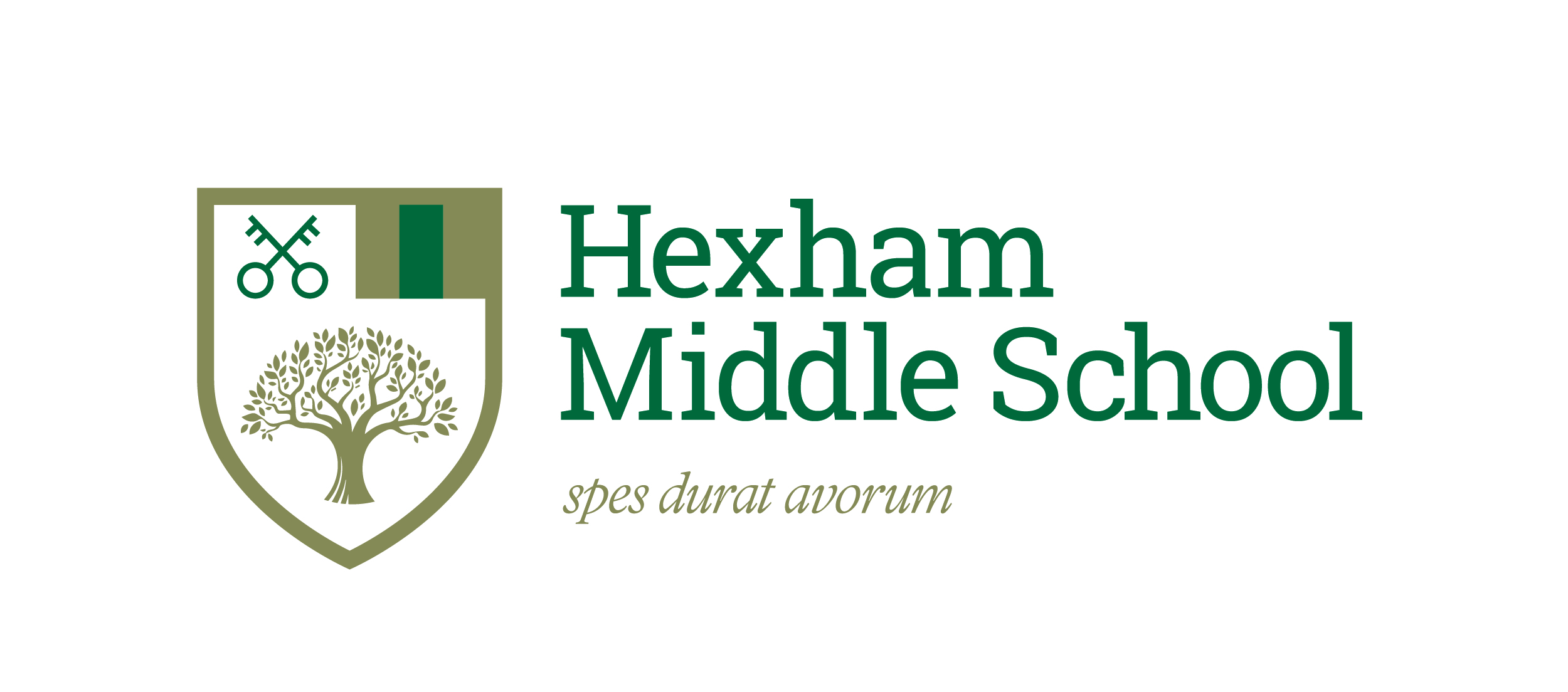 Emotion Coaching - a style of communication
Dismissing
Avoids emotions/wants to get over emotion quickly 
Uses distraction 
Jumps straight to problem solving
"you'll get over it"
Laissez Faire
Shows lots of empathy but does not set limits
Have a ‘hands off’ idea about handling emotions
Shows own emotions but unable to resolve them
"anything goes"
Emotion Coaching - a style of communication
Disapproving: 
Judges and criticises emotions 
Viewed as sign of weakness 
May see emotional display as manipulation
"toughen up"
Emotion coaching 
Uses empathy to connect 
All emotions are okay and healthy (but not all behaviours) 
Remains calm and helps the child solve the problem 
Are aware of his/her own emotions
"I understand, let me help you"
Emotional Response Styles
https://youtu.be/xs7OWBj_GiE
Emotional Response Styles
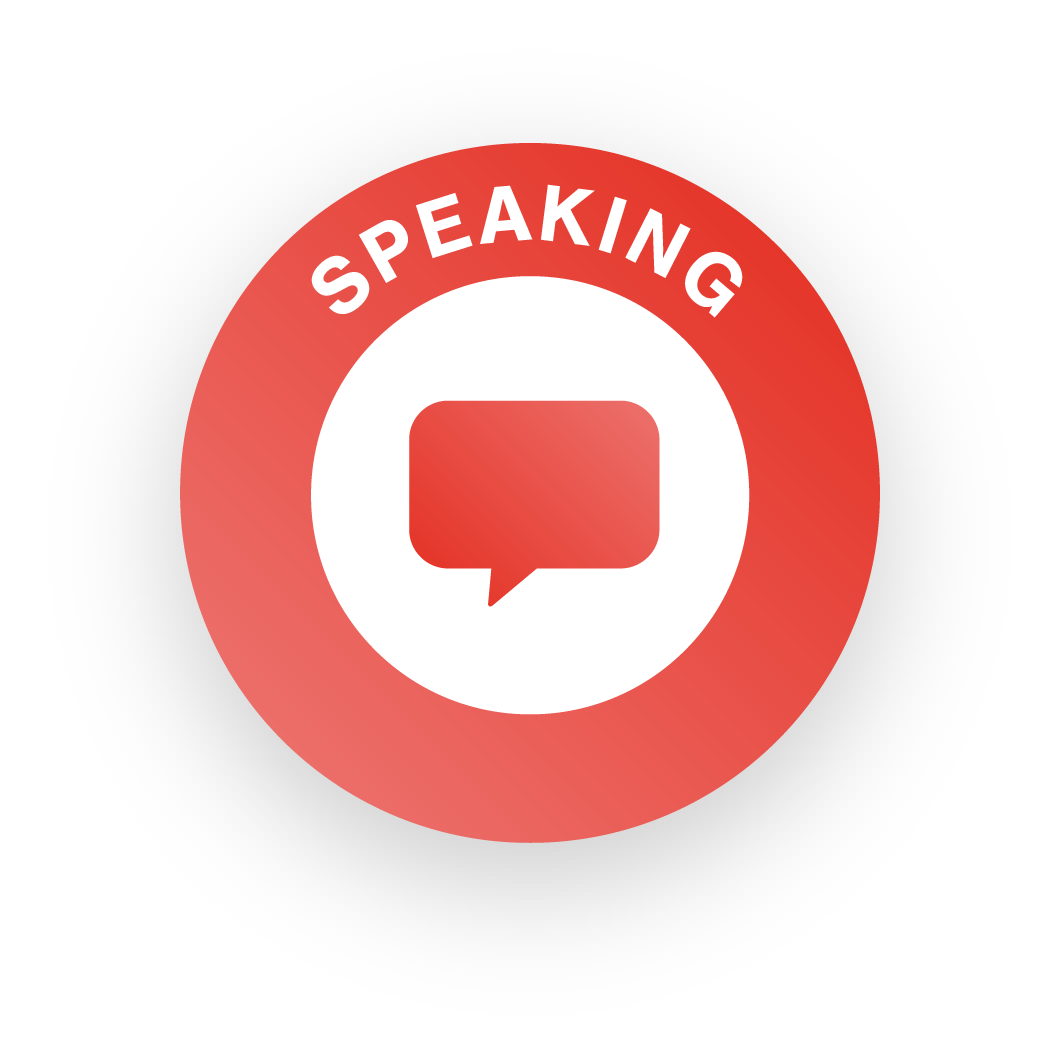 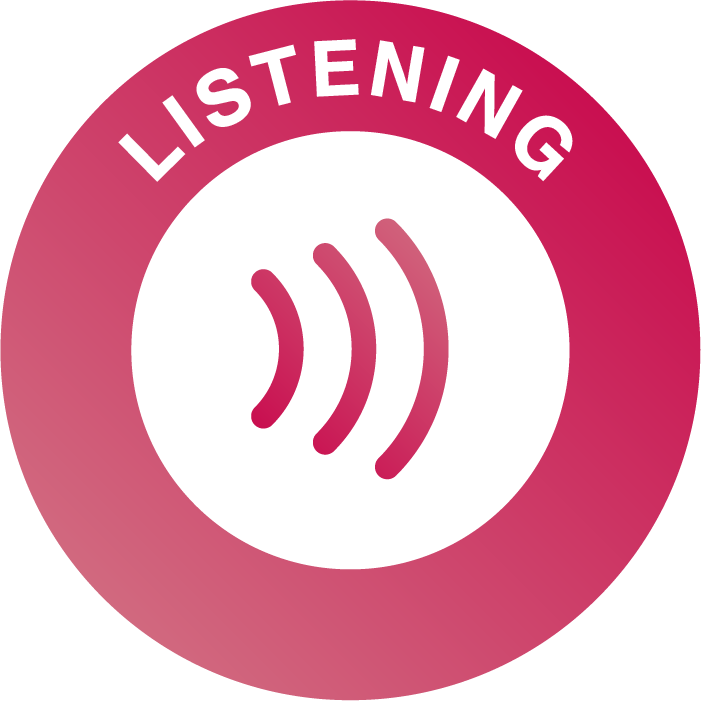 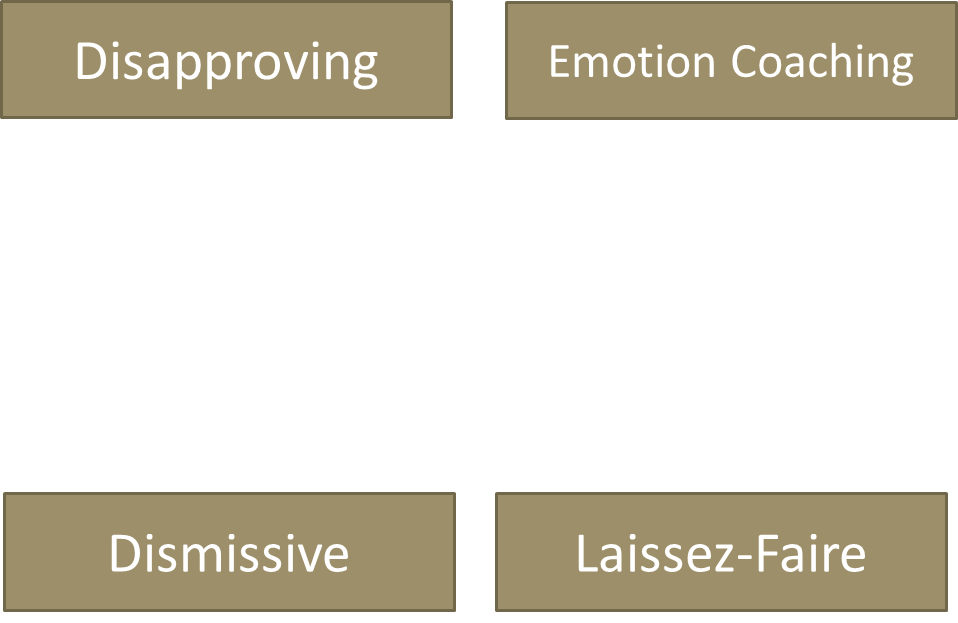 5 key stages on how to emotion coach...
1. Become Aware: Notice the child’s behaviour and tune in to the emotion beneath
2. Connect: Recognize emotional times as opportunities for intimacy and teaching
3. Accept: Listen empathetically and validate child’s feelings
4. Reflect: Help the child to verbally label child’s emotions
5. End Stage: Set limits on the child’s behaviour whilst helping the child to problem solve
Care
Become Aware
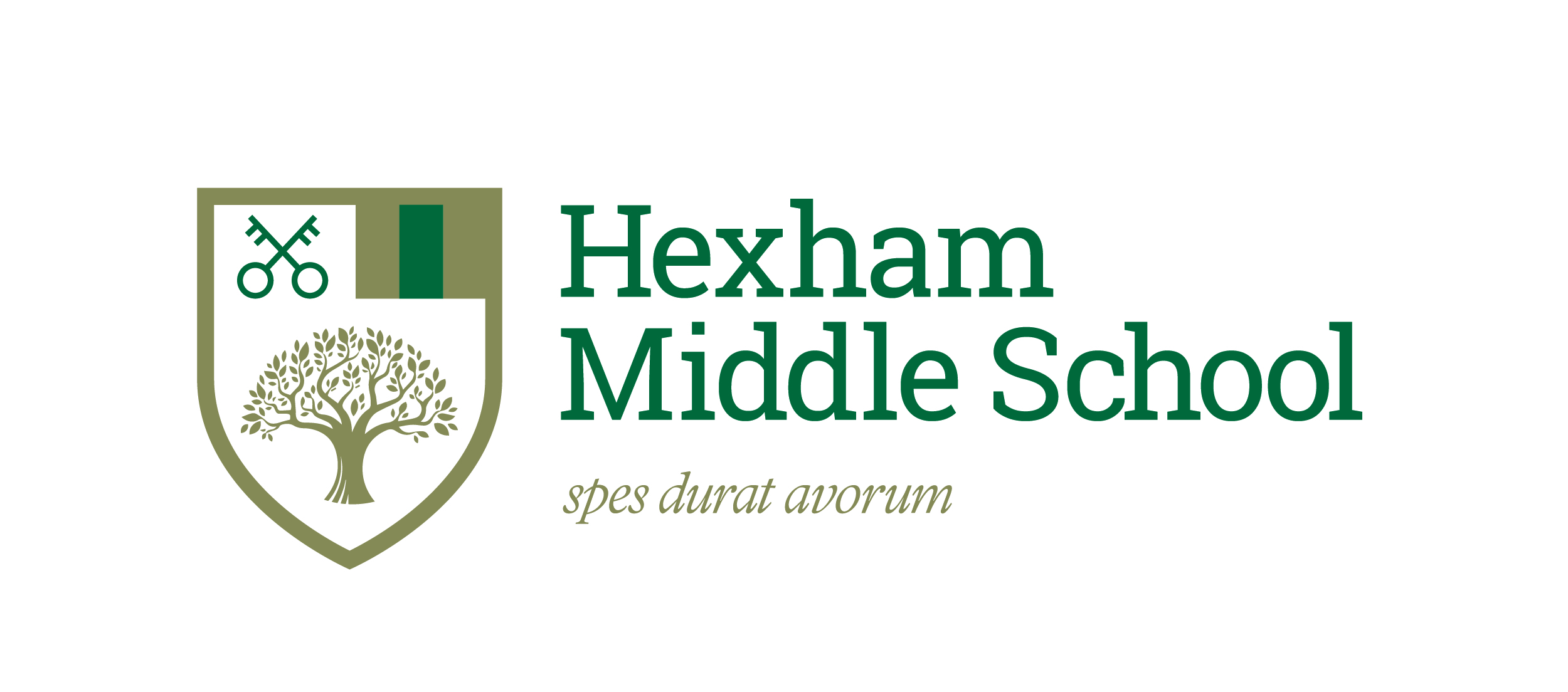 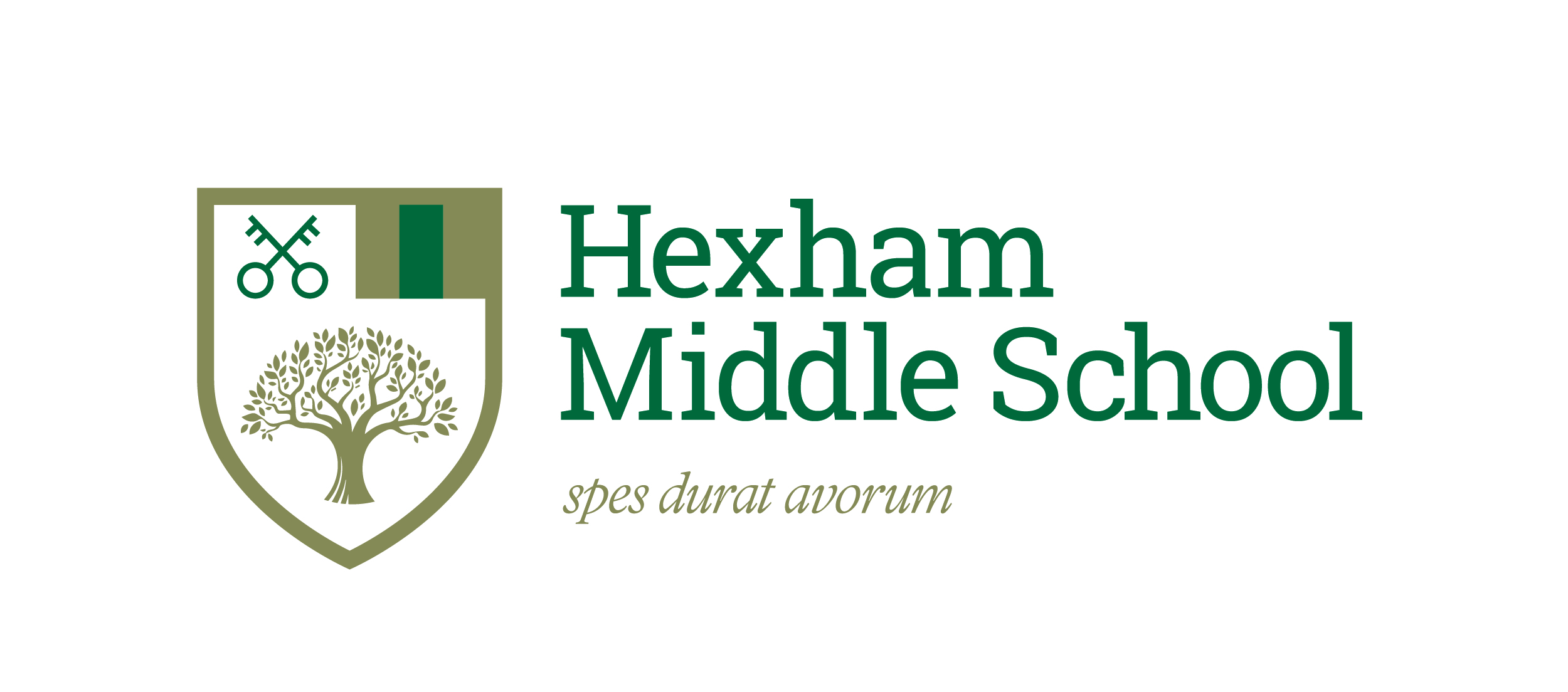 https://youtu.be/QT6FdhKriB8
1. Become Aware
2. Connect
3. Accept
4. Reflect
5. End Stage
Emotion Coaching at its best.
Being an emotion coach: Example
You are going to complete some examples. There might be a number of different feelings. Emotion Coaching responses could include asking questions about what happened, reflecting your child’s feelings and conveying acceptance and empathy. 

Example: Your child says that they like a boy or girl at school, but then comes home and says that they hate this person.
Your child has not done their homework on time.
Your child does not want to go to school .
A conversation with your child: 
“Things that make you feel good”. 

Talk to your child and list the things that they do that makes them feel good or help them when they are feeling a bit down. Try not to suggest anything yourself, but be guided by them. If they don’t come up with anything right away, ask them to think about it for the next day and you can chat about it again.
Cautionary note about research:
Neuroscience is a relatively new field focusing on the brain, cognition and behaviour. Although research is credible and current, it is important to acknowledge it is tentative and indicative; there is still much about the brain and bodily functions to investigate.

For the majority of our pupils, we believe this approach will be successful if implemented correctly and consistently; however, with some pupils, it may take time or perhaps not always work and we will continue to support those pupils and in turn, staff, who regularly work with them.
In-school support:
Pastoral Structure (Form Tutor and Pastoral Leader)
Restore (bespoke sessions with Mrs Dodds and Mrs Richards)
Trinity – Drop in Den (Tara and Isaac)
Trinity Talks – by appointment
School Health referrals
Primary Mental Health referrals
CYPS referrals
Sources of online support
https://www.nhs.uk/every-mind-matters/mental-wellbeing-tips/youth-mental-health/
Sources of online support
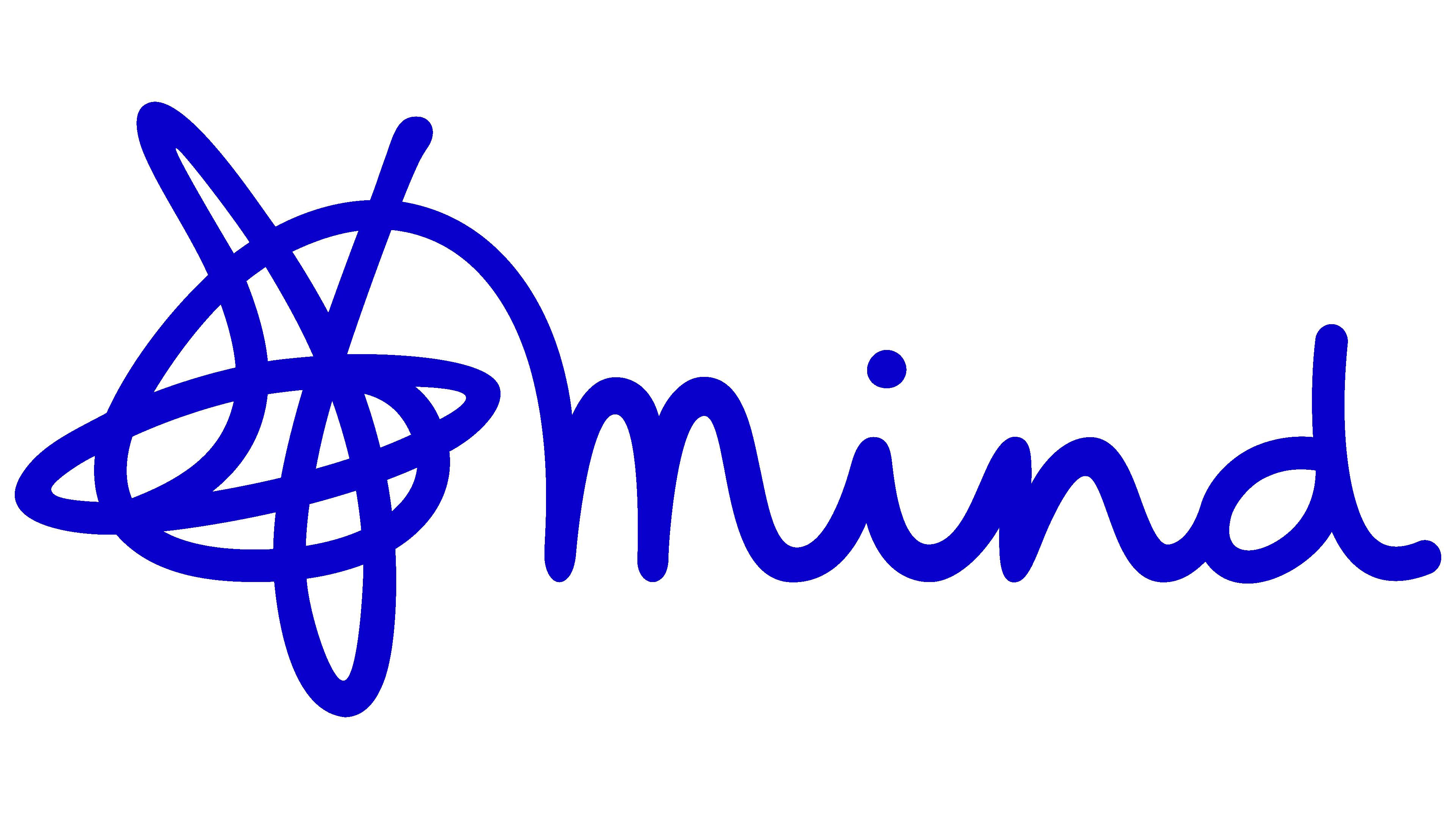 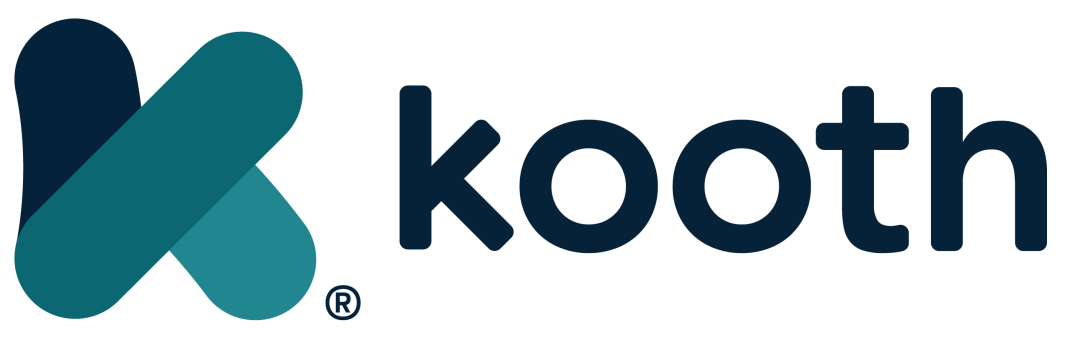 https://www.mind.org.uk/
https://www.kooth.com/
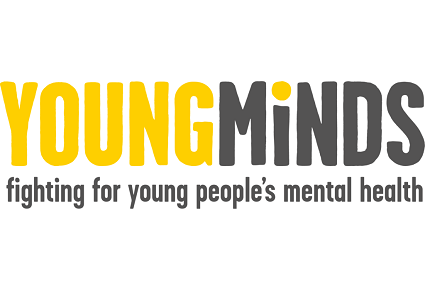 https://www.youngminds.org.uk/
“Negative feelings dissipate when young people can talk about their emotions, label them and feel understood ...

… Children need to understand that their feelings are not the problem, their behaviour is.”​

(Gottman, 1997)
Key Take Aways:
Become Aware:  Notice the child’s behaviour and tune in to the emotion beneath
Connect: Recognize emotional times as opportunities for intimacy and teaching
Accept: Listen empathetically and validate child’s feelings
Reflect: Help the child to verbally label child’s emotions
End Stage: Set limits on the child’s behaviour whilst helping the child to problem solve
The A B C Approach:

A:  Empathise, validate and label 
B:  Set limits - clear boundaries whilst preserving dignity 
C:  Problem solving (calm, relaxed, rational state)
Care
Become Aware
&
Key Take Aways: Impacts of Emotion Coaching
Creating a culture of positive relationships throughout school between pupils and staff. 
 Increased buy-in from pupils in the classroom
 Decreased suspensions and permanent exclusions 
 Increase in academic attainment 
 The offering of specialist provision for pupils with SEMH 
 Potential decrease in staff absence
 Increase emotional wellbeing for pupils (and their families) 
“Pupils’ level of satisfaction with their relationships with teachers is the most important contributory factor to their overall happiness at school” (Rees et al, 2013)
Parent/Carer feedback
We will shortly be sharing a link for an online questionnaire to gather stakeholder feedback on mental health provision at  HMS.
We have developed a draft policy for social, emotional and mental health and value your views.
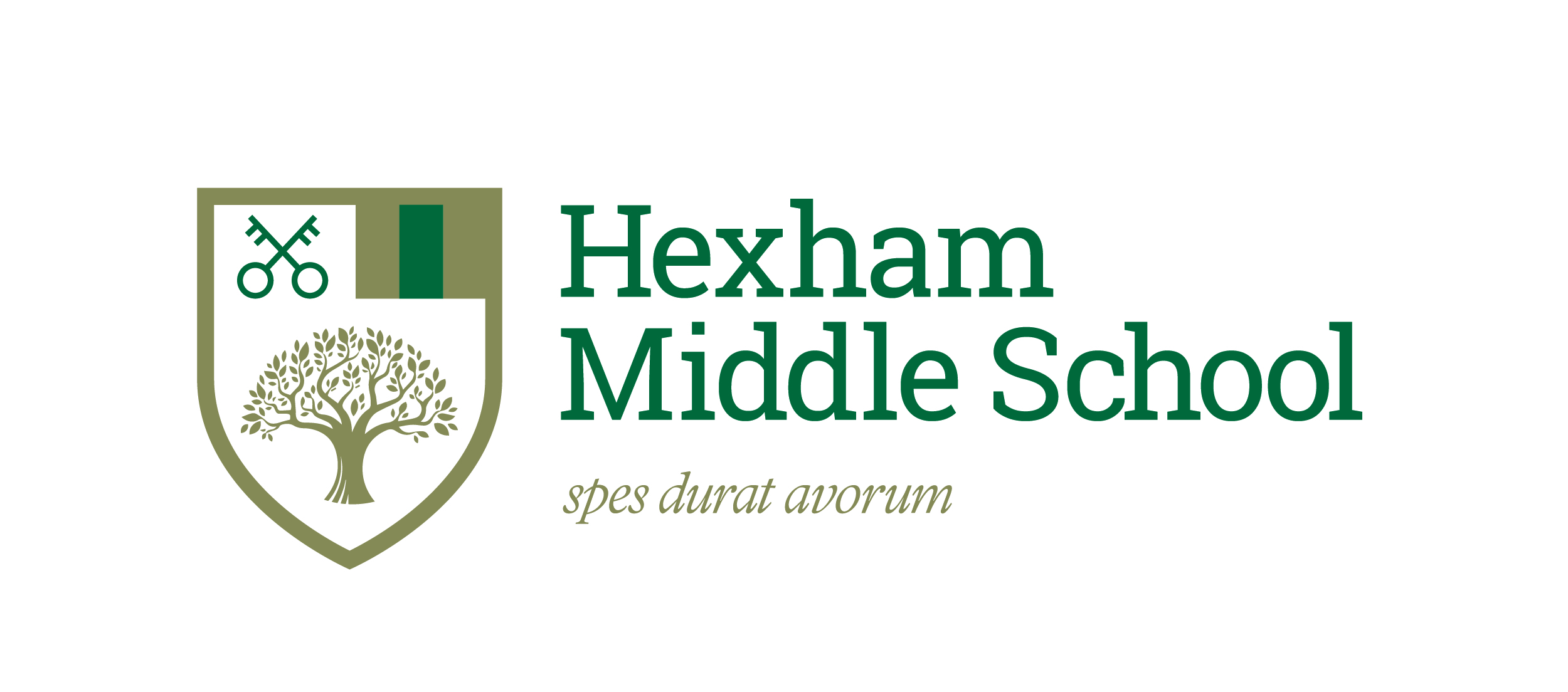 THANK YOU


Any questions?
Additional literature sources
https://digital.nhs.uk/data-and-information/publications/statistical/mental-health-of-children-and-young-people-in-england/2017/2017
https://www.bbc.co.uk/news/health-46306241
https://youtu.be/AjOL_dXPp9Q